Simple, Compound and Complex Sentences.
Simple SentenceContains a subject and a predicate (the rest of the sentence that contains a verb).Expresses a complete thought.Example: The boys went to the park.
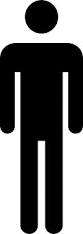 Tip: a simple sentence is also called an independent clause.
Compound SentenceContains two or more independent clauses.Clauses are joined by a coordinating conjunction.Example: The boys went to the park, but they did not go to the zoo.
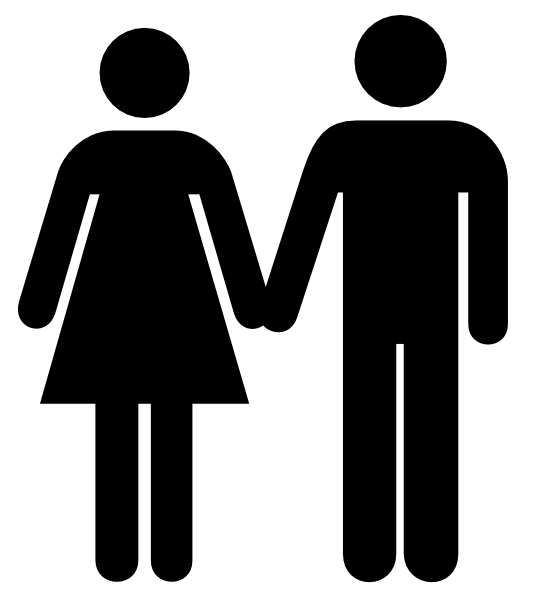 Tip: Look for these conjunctions – for, and, nor, but, or, yet, so.
Complex SentenceContains an independent clause and a dependent clause. The dependent clause begins with a subordinating conjunction.Is sometimes called a main clause and subordinate clause. Example: Because the boys went to the park, they did not go to the zoo.The boys did not go to the zoo because they went to the park.
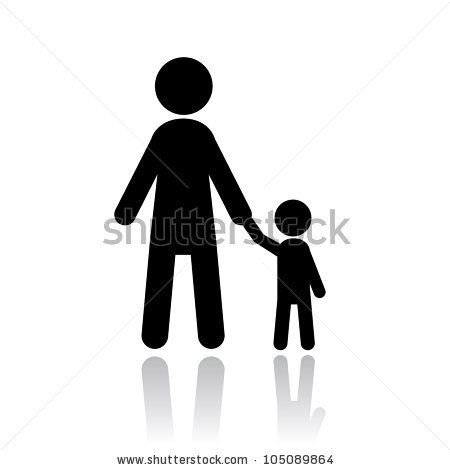 Tip: Look for these subordinating conjunctions – after, before, because, although, when, since, if, whenever, unless, while, so that, even though.
Big List of Subordinating Conjunctions.